Cash Flow Forecasting
Business Finance
Starter
Identify the typical reasons for variations between actual and forecast cash flows?

Explain 2 benefits and 2 limitations of preparing a cash flow forecast.
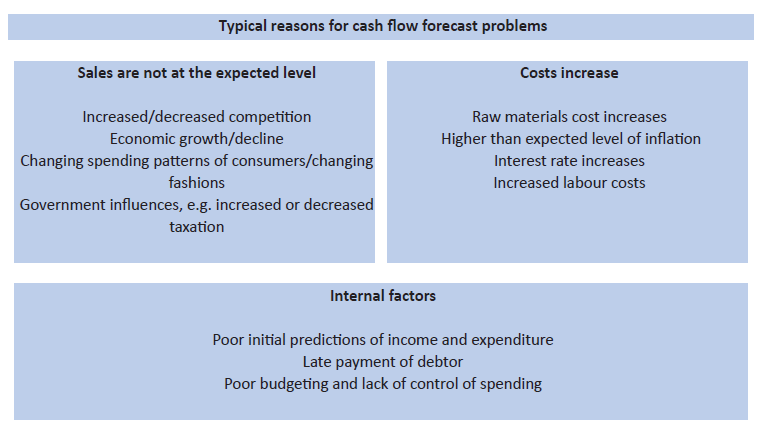 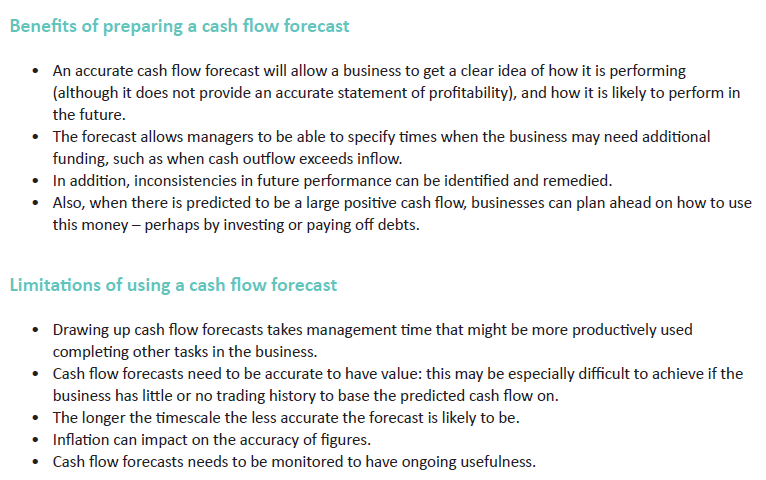 Learning Objectives
Explain the causes of cash flow problems and strategies to improve cash flow

Explain the benefits and limitations of cash flow forecasts

Evaluate the strategies a business uses to improve cash flow problems

Evaluate the impact of a cash flow forecast on a business and its stakeholders
Benefits of cash flow forecasting
An accurate cash flow forecast will allow a firm to get a clear idea of how the business is doing - and how it is likely to perform in the future 

Allows managers to be able to specify times when the business may need additional funding, such as when cash outflow exceeds inflow 

Inconsistencies in performance can be identified, predicted and remedied

Changes in inflows and outflows resulting from major new investments can be accurately assessed
Problems of cash flow forecasting
Inaccurate market research (e.g. sampling errors or interviewer bias) 

Changing tastes (fashion and tech)

Competitors (actions cannot be predicted)

Economic changes (changes to inflation, economic growth, unemployment)

Uncertainty (estimation of costs, the longer the time scale the less accurate the forecast is likely to be)

Drawing up the cash flow forecast takes up managers time
Reducing cash flow problems
Short term
Long term
Chase debtors: people who owe the business money
Reduce trade credit period
Use of debt factoring
Delaying payments to creditors
Reducing stock levels
Increased financial capital (owners investment)
Increased long term borrowing
Sale and leaseback
Leasing rather than buying
Activity
Create a table of the different strategies for improving cash flow. For each strategy identify advantages and disadvantages. Use the scanned text book pages on GOL and the exam board notes to help you.
At least 3 short-term and 3 long-term strategies
15 - 20 minutes
[Speaker Notes: Should take approx. 1 hour.]
Activity
Timed exercise: Complete the Spring Furnishings Past Paper questions a(i) and (ii) ONLY.

To do this you should:
 Revise your CFF notes.
 Put all notes away and set a timer for 21 minutes or 26 minutes 30 seconds if you have extra time
 Answer all questions using full exam technique.
If you are not finished your answer when the time is up – make a note of where you were up to when the time ended and continue to finish your answer. 

(this is good practice for your benchmark next week)
Plenary
Which stakeholders would be interested in / impacted by a firm’s cash flow forecast and why?
Homework
You should be revising your Business Opportunities content and practicing past paper questions (all available on Godalming Online) for your benchmark next week which will take place in lesson on Tuesday 8th December.